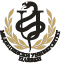 МЕДИЦИНСКИ УНИВЕРСИТЕТ – ПЛЕВЕН 
ФАКУЛТЕТ „ФАРМАЦИЯ“
03-01: ПРОУЧВАНЕ НА МНЕНИЕТО НА СТУДЕНТИ ЗА СПЕЦИФИЧНИТЕ КОМПЕТЕНЦИИ, ФОРМИРАНИ ПО УЧЕБНИТЕ ДИСЦИПЛИНИ „ЛАТИНСКИ ЕЗИК” И „БИОЕТИКА”, ТЯХНОТО СЪОТВЕТСТВИЕ С МЕТОДИТЕ ЗА ОЦЕНКА НА ЗНАНИЯТА И УМЕНИЯТА НА СТУДЕНТИТЕ И ЗА ПРЕПОДАВАТЕЛИТЕ, УЧАСТВАЛИ В ОБУЧЕНИЕТО НА СТУДЕНТИТЕ ПО УЧЕБНИТЕ ДИСЦИПЛИНИ
СТУДЕНТИ ОТ СПЕЦИАЛНОСТ „ФАРМАЦИЯ“, 2 КУРС
ОСНОВНИ ДАННИ ЗА ПРОУЧВАНЕТОТабл. 1
СПЕЦИФИЧНИ КОМПЕТЕНЦИИ, ФОРМИРАНИ ПО УЧЕБНИТЕ ДИСЦИПЛИНИ И ТЯХНОТО ЗНАЧЕНИЕ В ПРОЦЕСА НА  ЦЯЛОСТНОТО ОБУЧЕНИЕ  И ЗА БЪДЕЩАТА ПРОФЕСИОНАЛНА РЕАЛИЗАЦИЯ ПО ФАРМАЦИЯ
Основни мотиви, посочвани от лицата за мястото, което заемат двете уч. дисциплини в процеса на цялостното обучение на студентите по „Фармация“: 
Знанията по ЛЕ могат да бъдат използвани при изучаването на останалите учебни дисциплини, тъй като латинската терминология се използва широко в областта на медицината, фармацията, както и  в областта на фармацевтичната практика.
БЕ е полезна за справяне с различни ситуации в практиката, като позволява да се формират специфични умения и ценности. Лицата, дали отрицателен отговор определят учебната дисциплина като излишна в учебния план на специалността.

Основни мотиви, посочвани от лицата във връзка с придобитите компетенции по учебните дисциплини и тяхната роля за успешната професионална реализация: 
Без необходимите знания по ЛЕ професионалната работа на магистър-фармацевта би била доста затруднена (всички лекарства и рецепти са на латински език).
БЕ запознава студентите с различни етични кодекси, което е важно за практиката, учи студентите да бъдат отговорни и хуманни, придобиват се компетенции, които са необходими за професията, вкл. при комуникация с пациента в аптеката. Лицата, дали отрицателен отговор считат, че БЕ е неприложима във фармацевтичната практика.
Болшинството от студентите са наясно с компетенциите, които е необходимо да притежават по „Латински език“ (ЛЕ) и „Биоетика“ (БЕ).
СПЕЦИФИЧНИ ЦЕЛИ НА ЗАНЯТИЯТА, ИЗЯСНЯВАНИ ОТ ПРЕПОДАВАТЕЛИТЕ ПО УЧЕБНИТЕ ДИСЦИПЛИНИ
Болшинството от студентите потвърждават, че всеки от преподавателите по „Латински език“ и „Биоетика“ е изяснявал кои са специфичните цели на учебните занятия.
АКТУАЛНОСТ НА УЧЕБНОТО СЪДЪРЖАНИЕ  НА УЧЕБНИТЕ ДИСЦИПЛИНИ
ИЗПОЛЗВАНИ МЕТОДИ НА ОБУЧЕНИЕ, КОИТО  СТИМУЛИРАТ УЧАСТИЕТО НА СТУДЕНТИТЕ
По-голяма част от студентите считат, че учебното съдържание по двете изучавани дисциплини отразява съвременните постижения в областта и представя актуалните проблеми в науката и практиката.
Сравнително висок е делът на студентите, които потвърждават за използването на методи на обучение от страна на всеки от преподавателите по „Латински език“ и „Биоетика“, в които студента има активна роля.
Табл. № 2. Оценки, дадени за преподавателя по учебната дисциплина „Латински език” от студентите
Табл. № 3. Оценки, дадени за преподавателите по учебната дисциплина „Биоетика” от студентите
НАЛИЧНИ ЗАТРУДНЕНИЯ С УСВОЯВАНЕТО НА УЧЕБНИЯ МАТЕРИАЛ И ОТДЕЛЕНО ВРЕМЕ ОТ СТУДЕНТИТЕ  ЗА САМОПОДГОТОВКА
По-голяма част от студентите считат, че са отделили достатъчно време за самоподготовка по двете учебни дисциплини.
Отделеното време за самоподготовка по ЛЕ от по-голямата част от студентите (86.7%) сигнификантно се свързва с отсъствието на затруднения при усвояването на учебния материал (р=0.002).
Над 2/3 от студентите споделят, че не са срещали затруднения с усвояването на учебния материал по двете изучавани  учебни дисциплини.
ОРГАНИЗИРАНИ КОНСУЛТАЦИИ ОТ ПРЕПОДАВАТЕЛИТЕ  ПО УЧЕБНИТЕ ДИСЦИПЛИНИ И ПОСЕЩАЕМОСТ ОТ СТУДЕНТИТЕ
Над 70% от студентите заявяват, че са провеждани консултации във връзка с изучаваните учебни дисциплини.
По-голяма част от студентите са посещавали консултациите, организирани от преподавателя по „Латински език“ и от асистента по „Биоетика“.
ПОДГОТОВКА И ПРОВЕЖДАНЕ НА ИЗПИТА ПО УЧЕБНИТЕ ДИСЦИПЛИНИ
При подготовката за изпита по „Латински език” студентите са се доверили най-вече на: собствените записки, на учебника, чийто автор не е преподавателя, водил лекционните занятия и на материалите, предоставени от пеподавателите.
Основни източници при подготовката за изпита по „Биоетика” са: материалите, предоставени от преподавателя  и собствените записки.
Основна форма, посочена от по-голяма част от студентите за провеждане на изпита по „Латински език” е писмената – провеждането на тест, а по „Биоетика“ – провеждането на тест, развиването на въпрос от конспекта и решаването на казус.
Табл. № 2. Данни за успеваемостта на студентите по учебните дисциплини „Латински език“ и „Биоетика“
ИНДИВИДУАЛНИ  ЗАБЕЛЕЖКИ И ПРЕПОРЪКИ
Латински език
Страхотен преподавател

Биоетика
Учебната дисциплина да отпадне от учебния план.
Да се промени писмения въпрос с цел по-обективно оценяване.